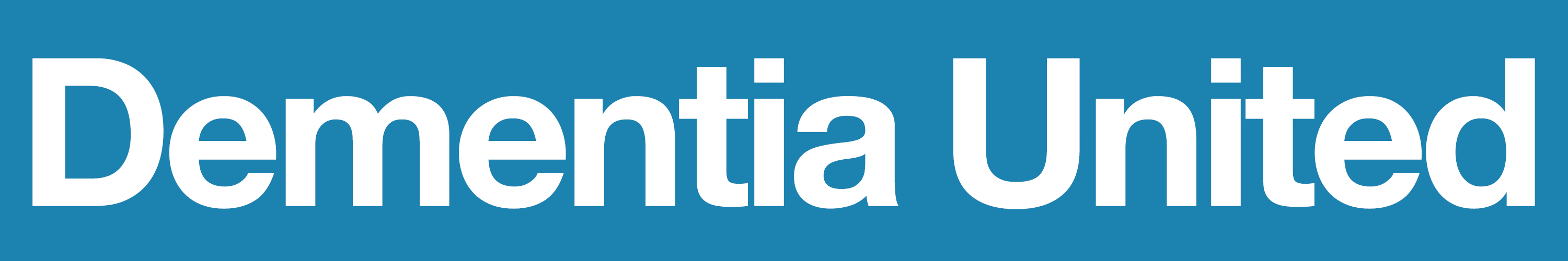 GM Dementia Wellbeing Plan
Step-by-Step Flowchart
Before the Appointment
Arrange a time and place for the appointment however works best for you and your organization. It can be delivered in the person’s own home. It takes at least 30 minutes to complete. It can be split over multiple appointments and undertaken by different practitioners and does not need to be GP or dementia navigator services.
Make sure you are aware of all local resources, such as dementia navigators and post diagnostic support for the person with dementia and carers.
A virtual appointment using digital technology may be possible and should be offered where appropriate.
Send the leaflet about the Wellbeing Plan, which tells the person living with dementia and their carer what the appointment will cover and gives them a blank copy of the plan to complete.
Consider how you will be able to share the plan with the person after the appointment.
The content of the Dementia Wellbeing Plan 
The Wellbeing Plan includes reasons for the questions and advice on actions that may need to be considered when discussing the highlighted topic.
It is not a requirement that all of the questions boxes are completed.
You may want to read through all the sections in preparation for the appointment.
The Wellbeing Plan Appointment
Prompt the person to share any notes they made preparing for the appointment. 
Conversational – the questions are to steer discussion.
Personalised – the focus and interests of the person living with dementia and carer are important. What matters to them, their strengths, and important relationships.
Offer separate time, if appropriate, for the carer to talk to you
After the Appointment
Write the final plan in a way which captures key points and actions. What should happen, when, and who is responsible.
Send a paper copy of the plan to the person living with dementia and their carer. This is positive and helpful for them. If you are able to send as a pdf via email securely then consider this.
Let them know that the plan can be changed if they’re unhappy with it. It’s their plan and should reflect what matters to them.
Ensure that the plan is uploaded digitally with the agreed permissions for who can view.
If the carer needed more time to speak alone, arrange a time for this to happen.
Reviewing the Wellbeing Plan
The Wellbeing Plan should be reviewed, in whole or part, at least every 12 months. Every 6 months is better. But let the individual choose.
While building a rapport with the person living with dementia and their carer is important, an existing Wellbeing Plan can be reviewed and amended by anybody, even from another organisation.
If a person already has a Wellbeing Plan a review appointment should look at that plan and amend. No need to start from fresh.
The Wellbeing Plan should change and build over time. It grows in detail and richness with each review.